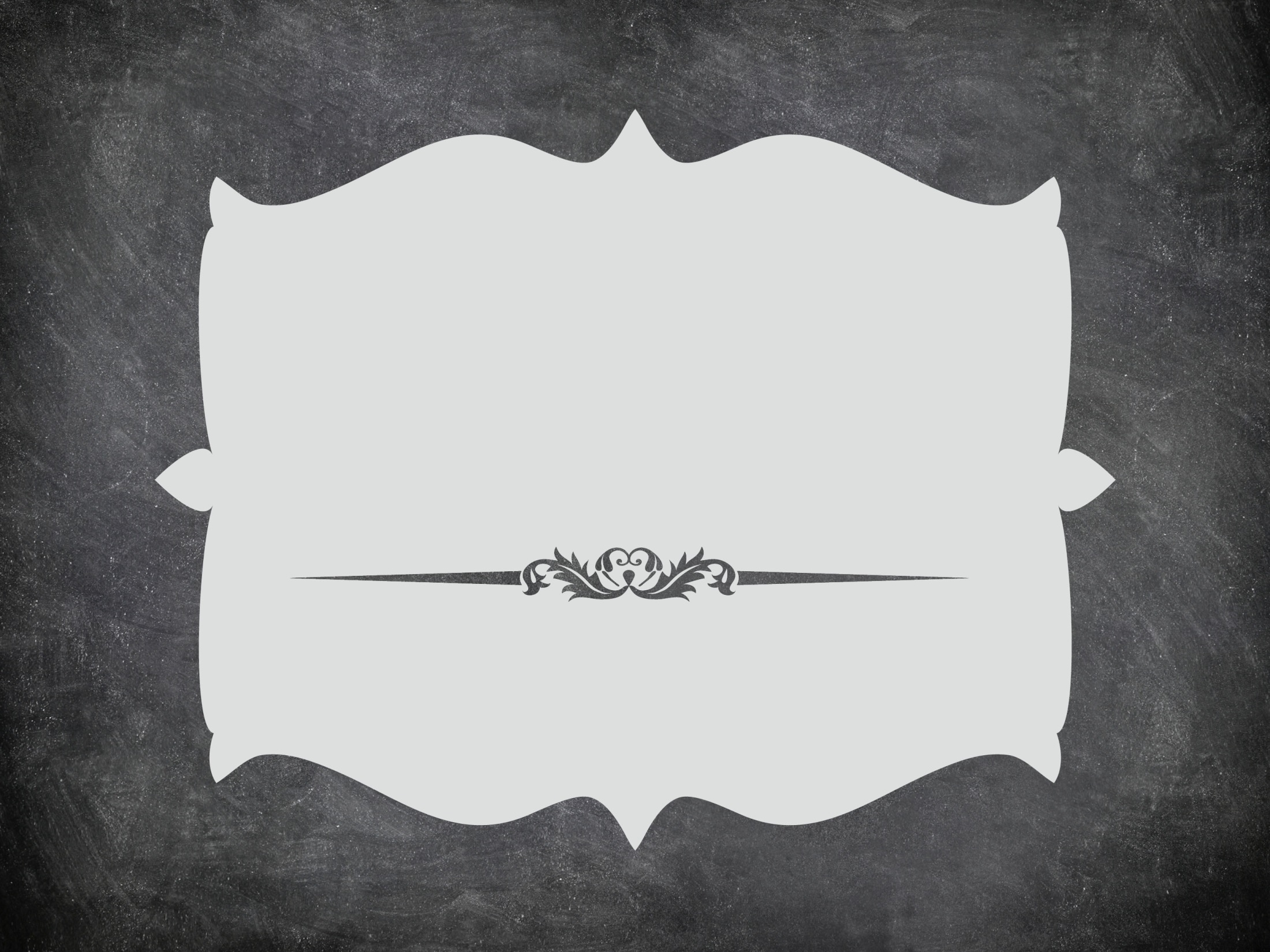 왜 세계의 절반은
굶주리는 가?
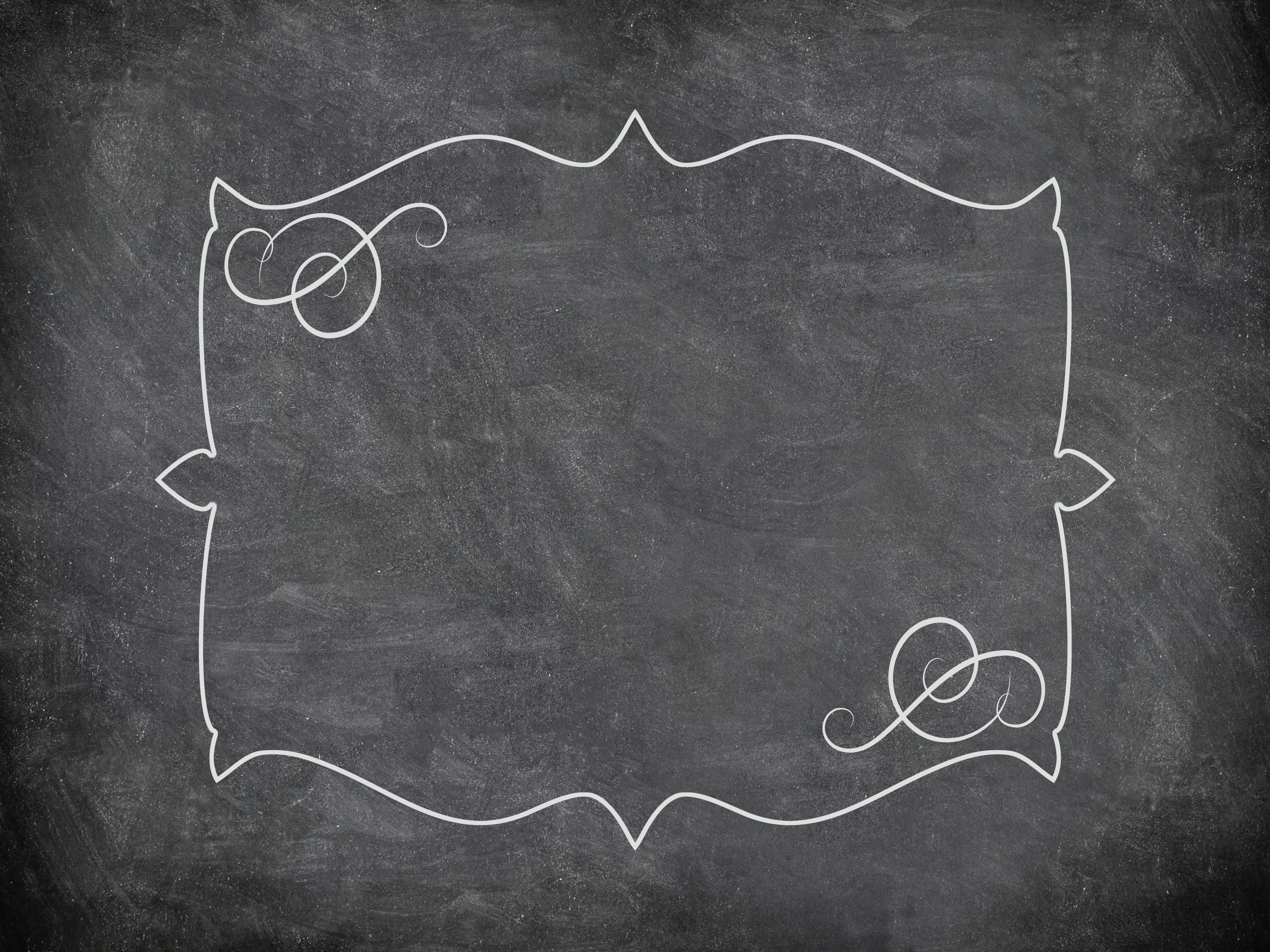 목차
Key Word
기아의 원인
3. 토의 주제
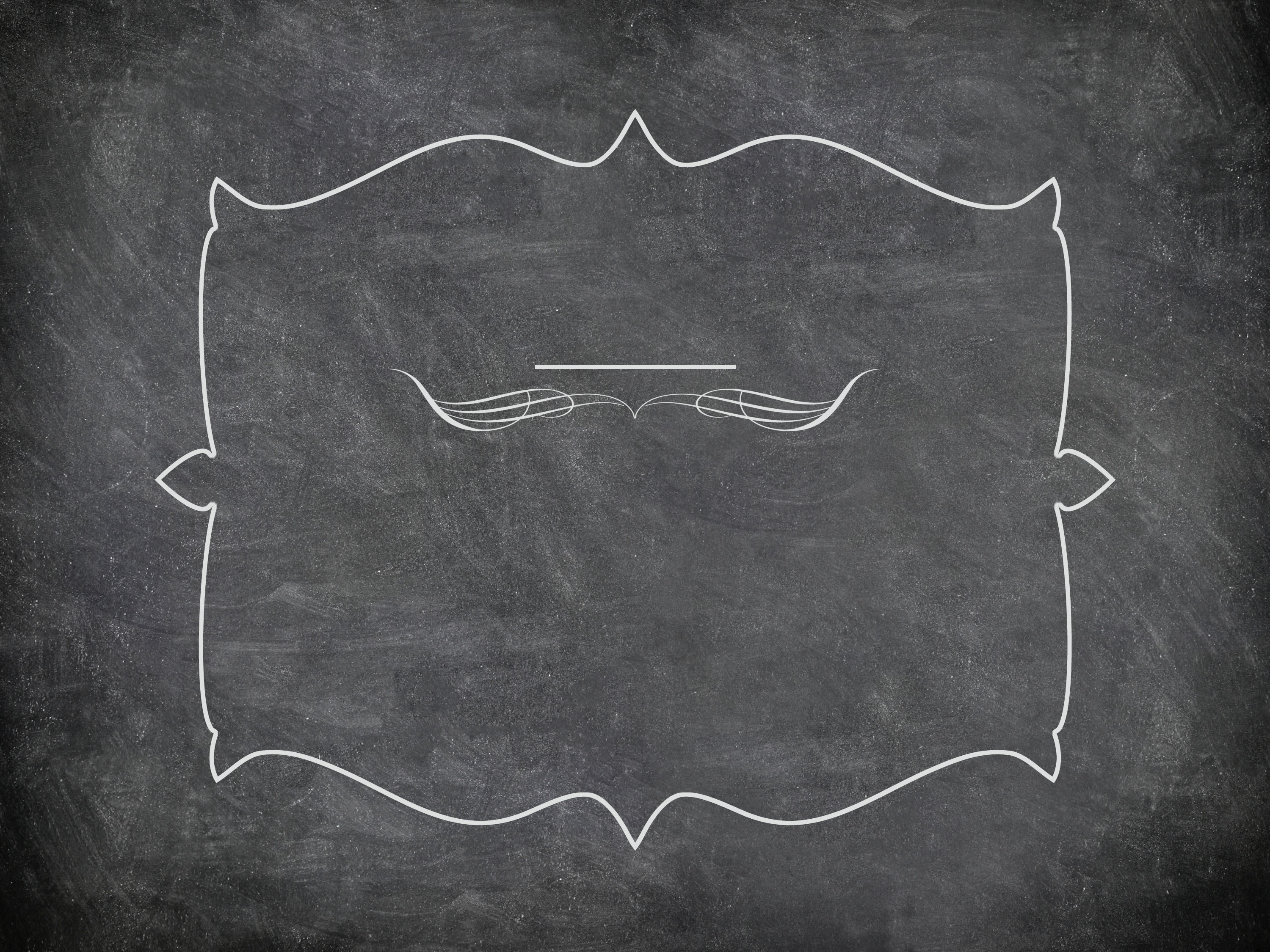 1
1
Key word
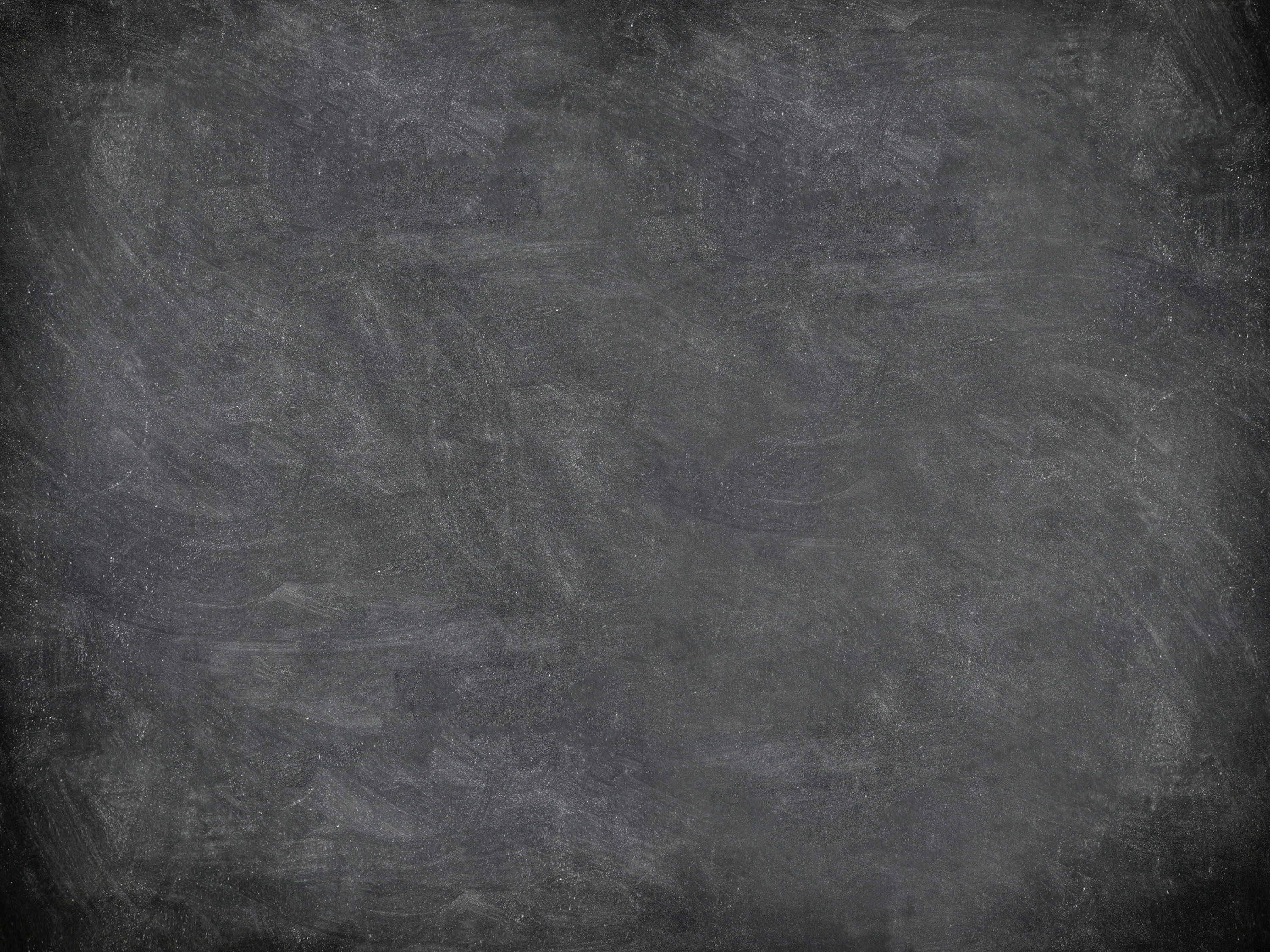 1. Key word
1
신자유주의
상카라
거대 자본
기아의 무기화
환경난민
구조적 기아
전쟁난민
사막화
내전
경제적 기아
식량 자립화
식민지 정책
자연 도태
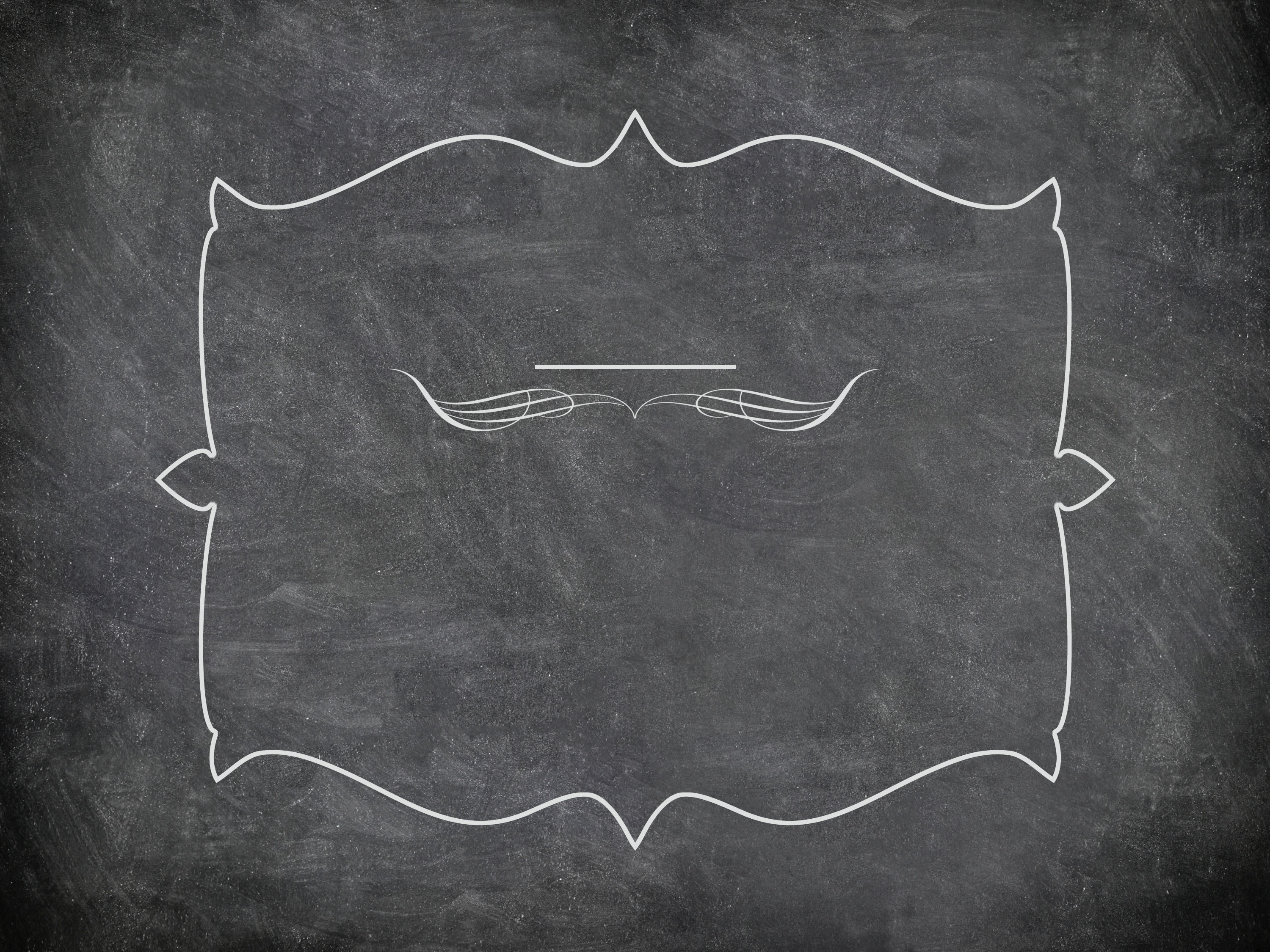 1
2
기아의 원인
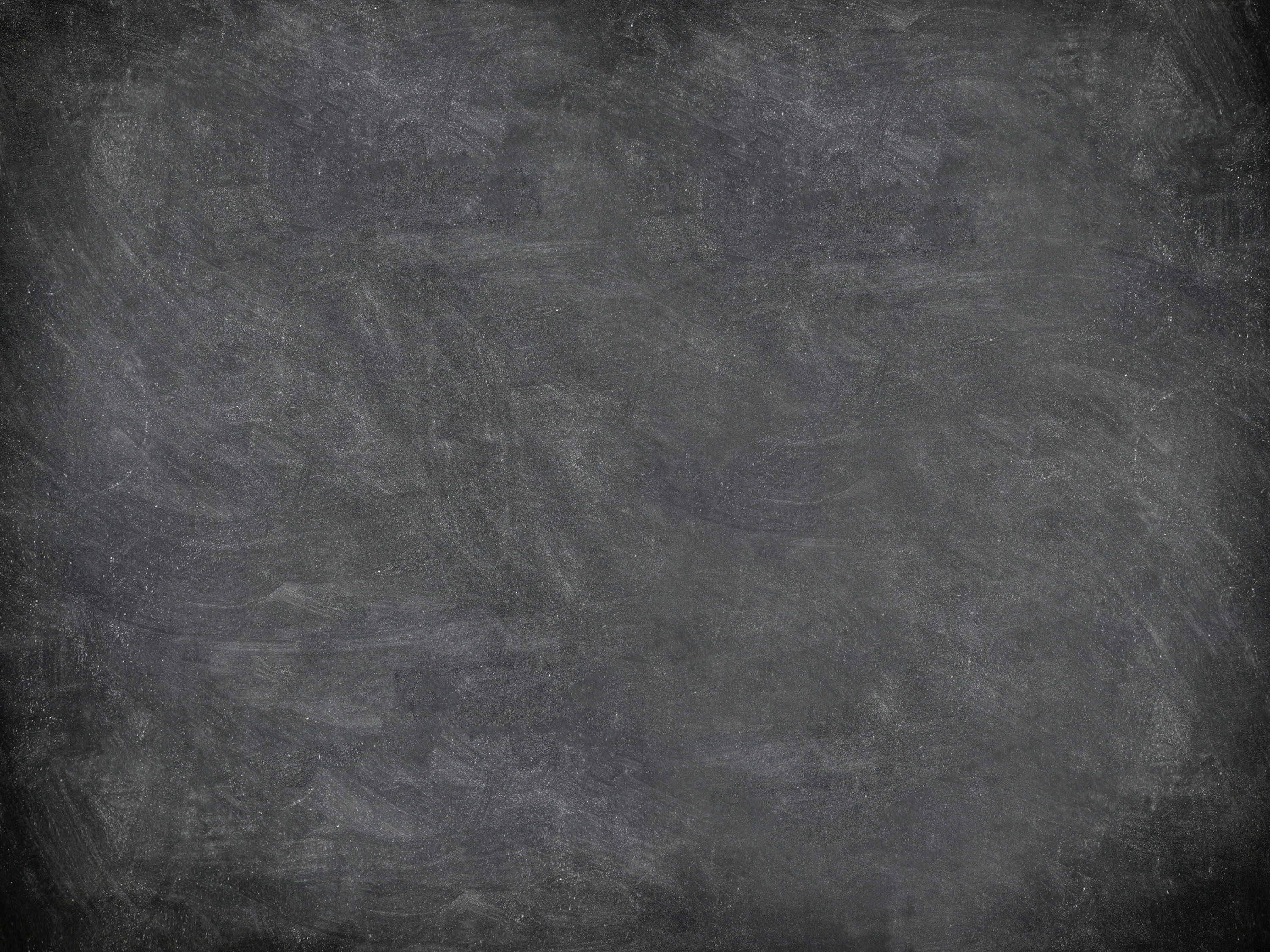 2. 기아의 원인
1
구조적 기아
경제적 기아
사회 제반 시설의 부재
내전
정치 사회 구조의 불안
외부 세력의 개입
생산력 저조
사막화
전쟁
자연재해
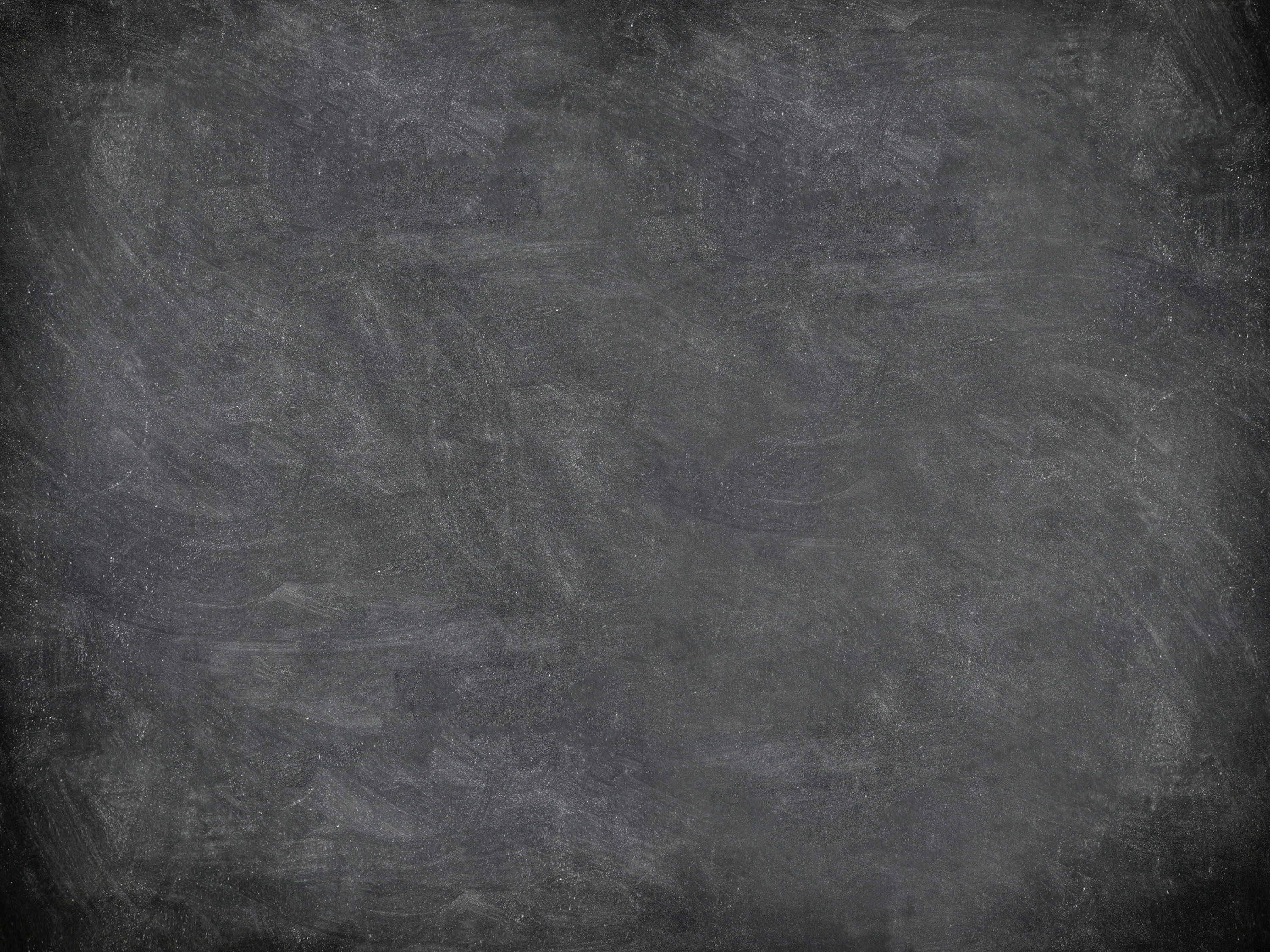 Q: 식량을 공급하면 기아가 해결되나요?
1
구조적 기아
경제적 기아
A: NO! 식량을 공급해도 단기적인 해결 책일뿐 해결되지 않으며, 오히려 구조적 기아의 원인을 심화시킬 수 있음
A: Yes! 하지만 과잉 생산되는 농작물을 그대로 공급할 수 있는 것이 아니며 기금으로 인해 곡물을 구매하려 해도 곡물상들의 시장논리에 따른 가격 인상 등으로 인한 어려움이 존재
의료인력 인프라도 해결에 있어 중요!
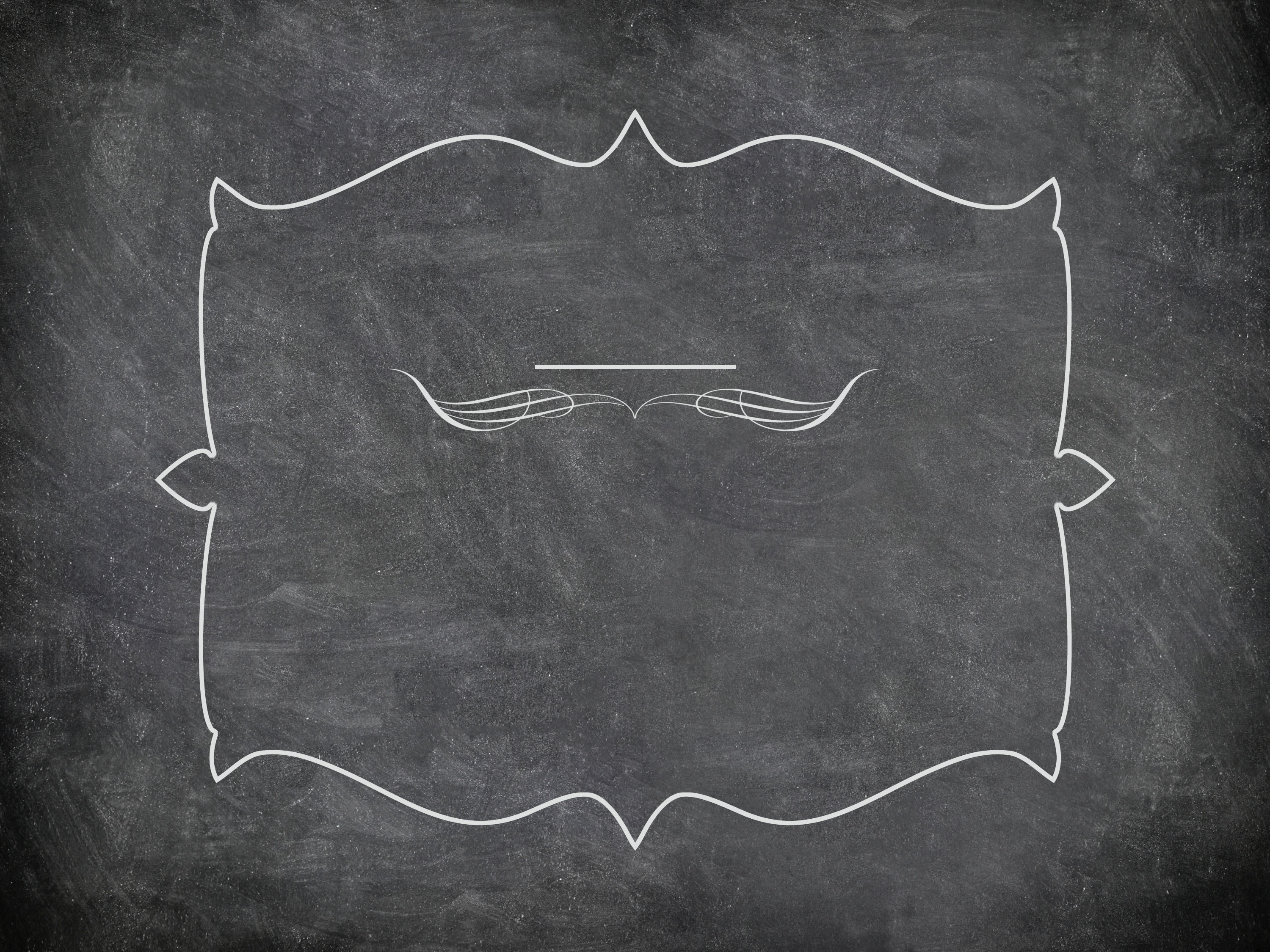 1
3
주제 발표
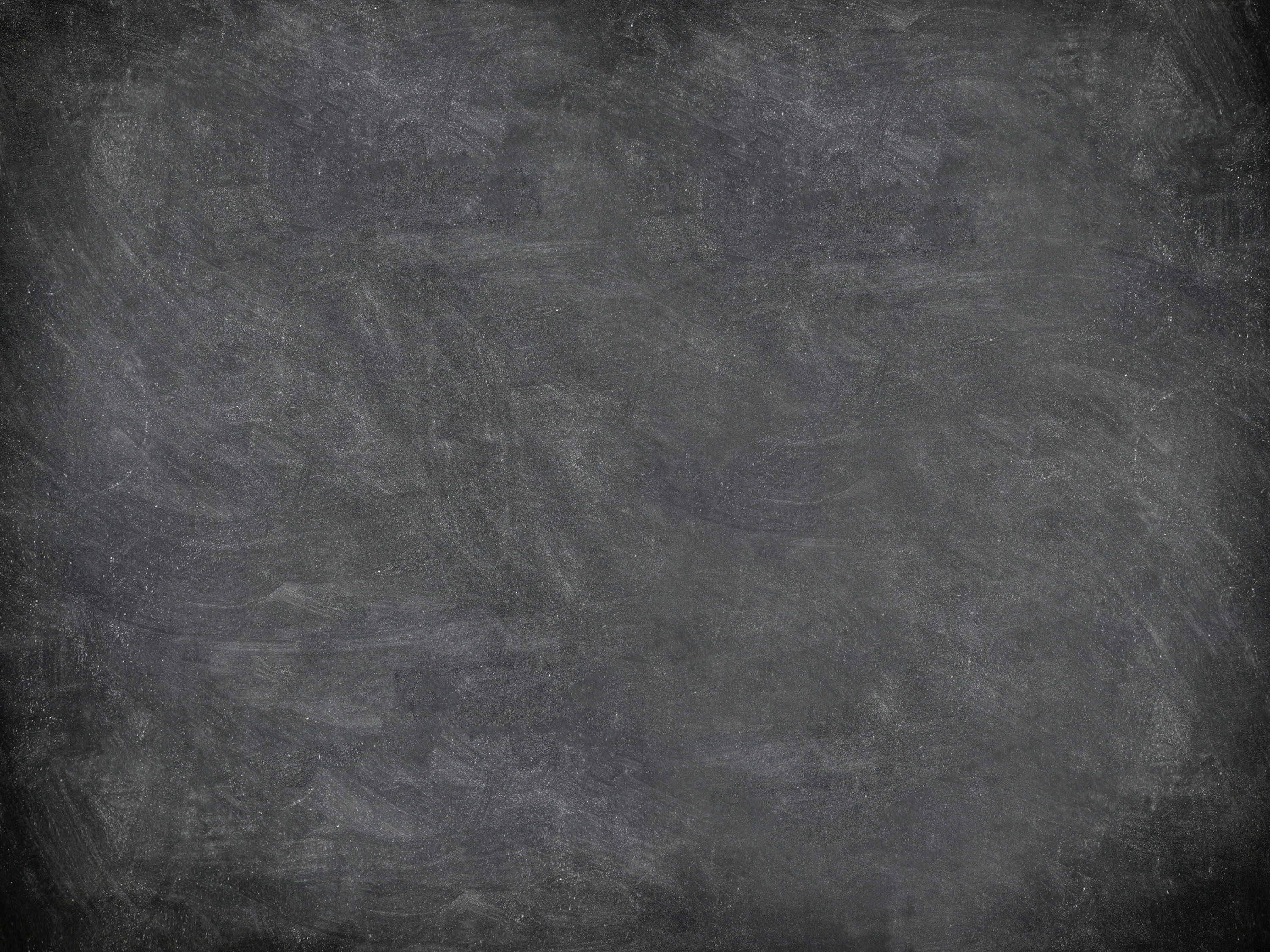 Topic 1 (P90~ 93)
1
독재사회나 내전이 진행중인 국가에서 구조적 기아가 발생 했을 때, 식량 지원을 해야 하는가? 찬성한다면 그 이유는 무엇이고, 어떤 방식으로 지원을 해야 한다고 생각하는가? 반대한다면 그 이유는 무엇인가.
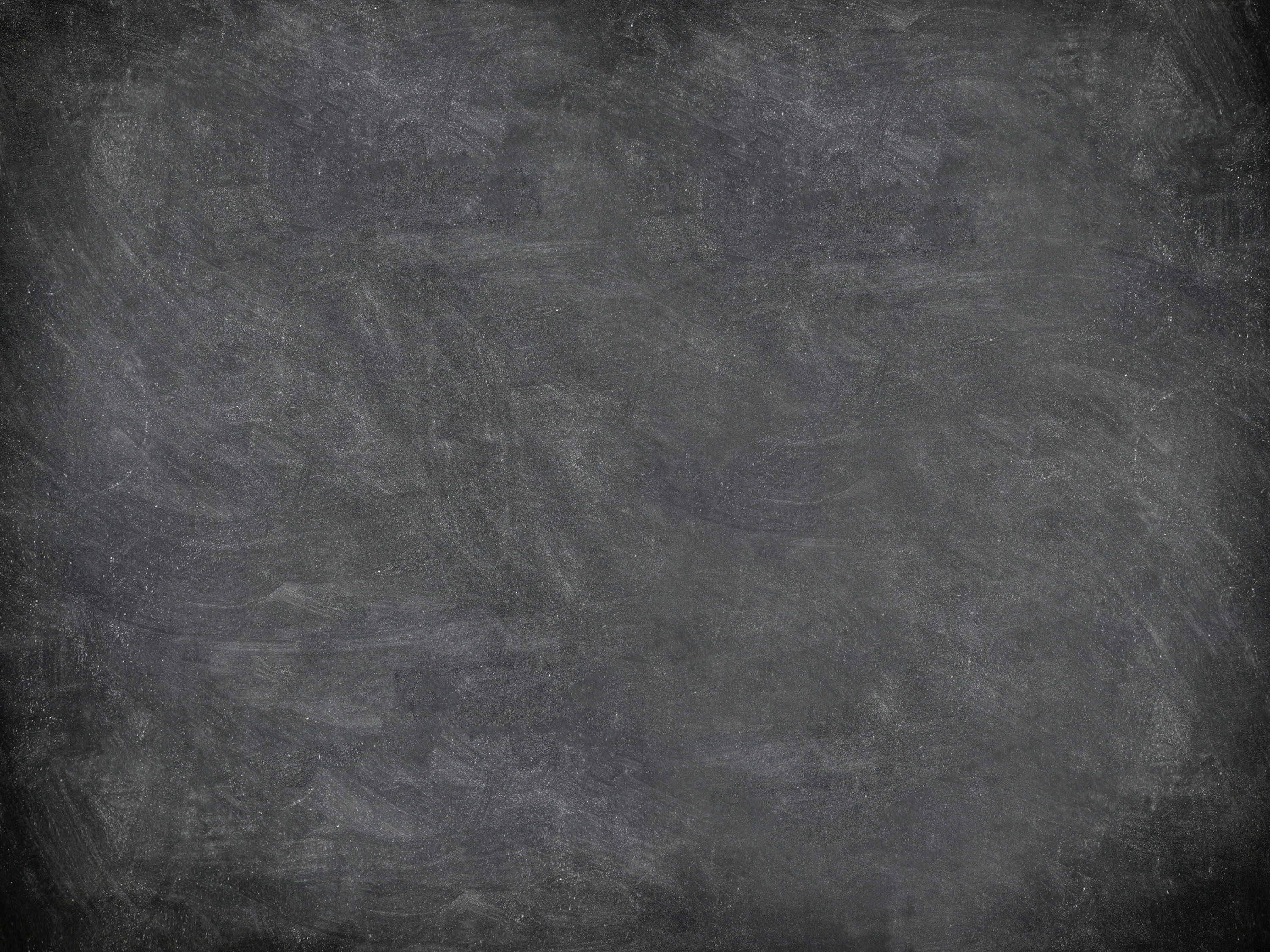 Topic 2 P(107~117)
1
사막화는 국지적인 식량문제를 발생시킬 뿐만 아니라 생태계 파괴, 지구온난화 가속화의 문제를 낳는다. 하지만 사막화를 지연시키고 삼림을 재생하려면 천문학적인 비용이 든다.
 만약 당신이 국가의 수장이라면 국가의 이익을 포기하고 삼림 재생을 위해 기금을 내놓을 수 있는가? 내놓는다면 어떤 방식으로 국민들과 다른 국가를 설득할 것인가?
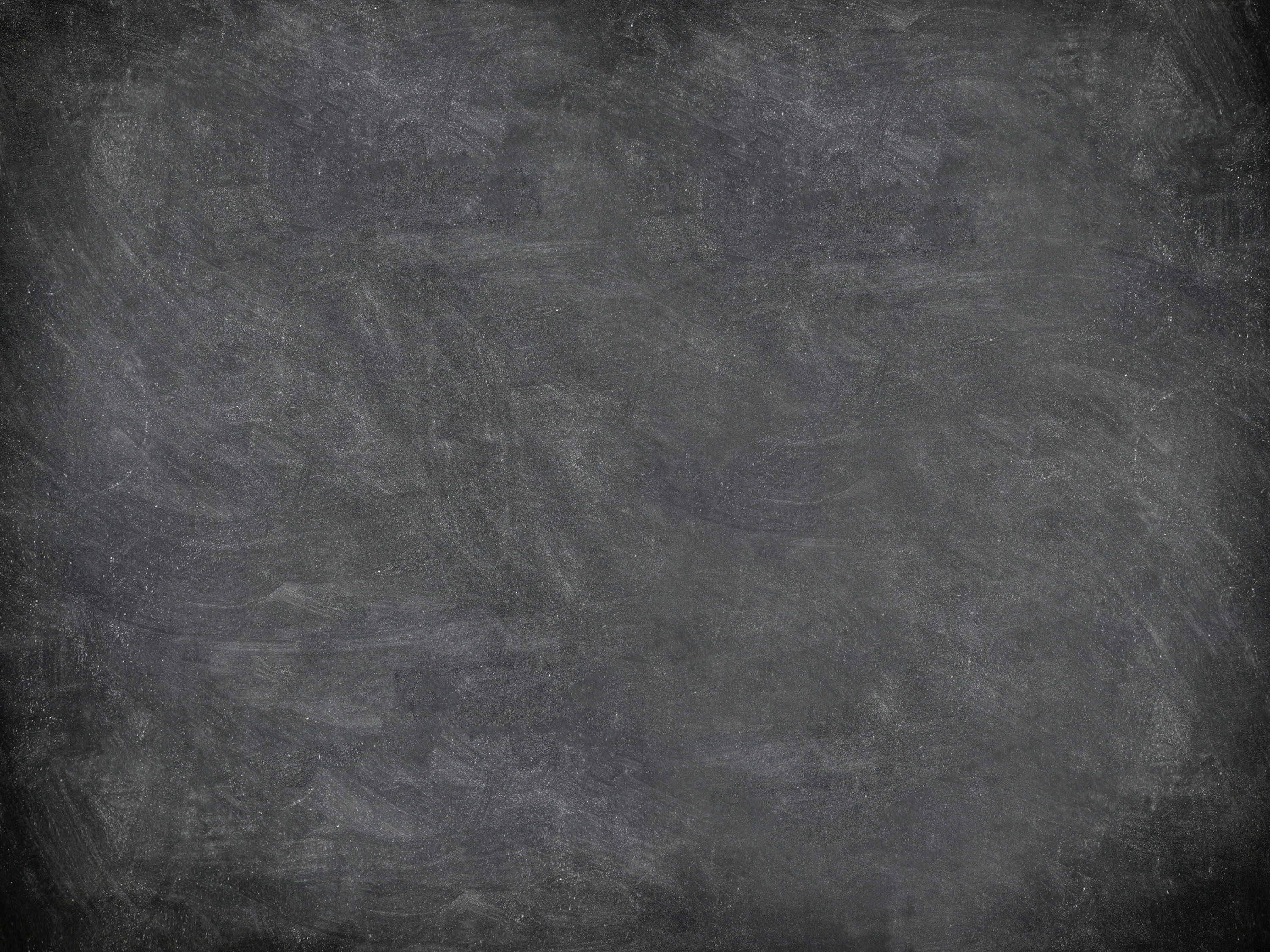 Topic 3 (P 162~)
1
당신은 구조적 기아 해결을 위한 국제 TF팀의 수장이다. 구조적 기아를 해결하려면 어떤 방법들을 써야 할까? 지금의 상황을 해결하는 데 도움이 될 정책들과 아이디어를 말해보자.
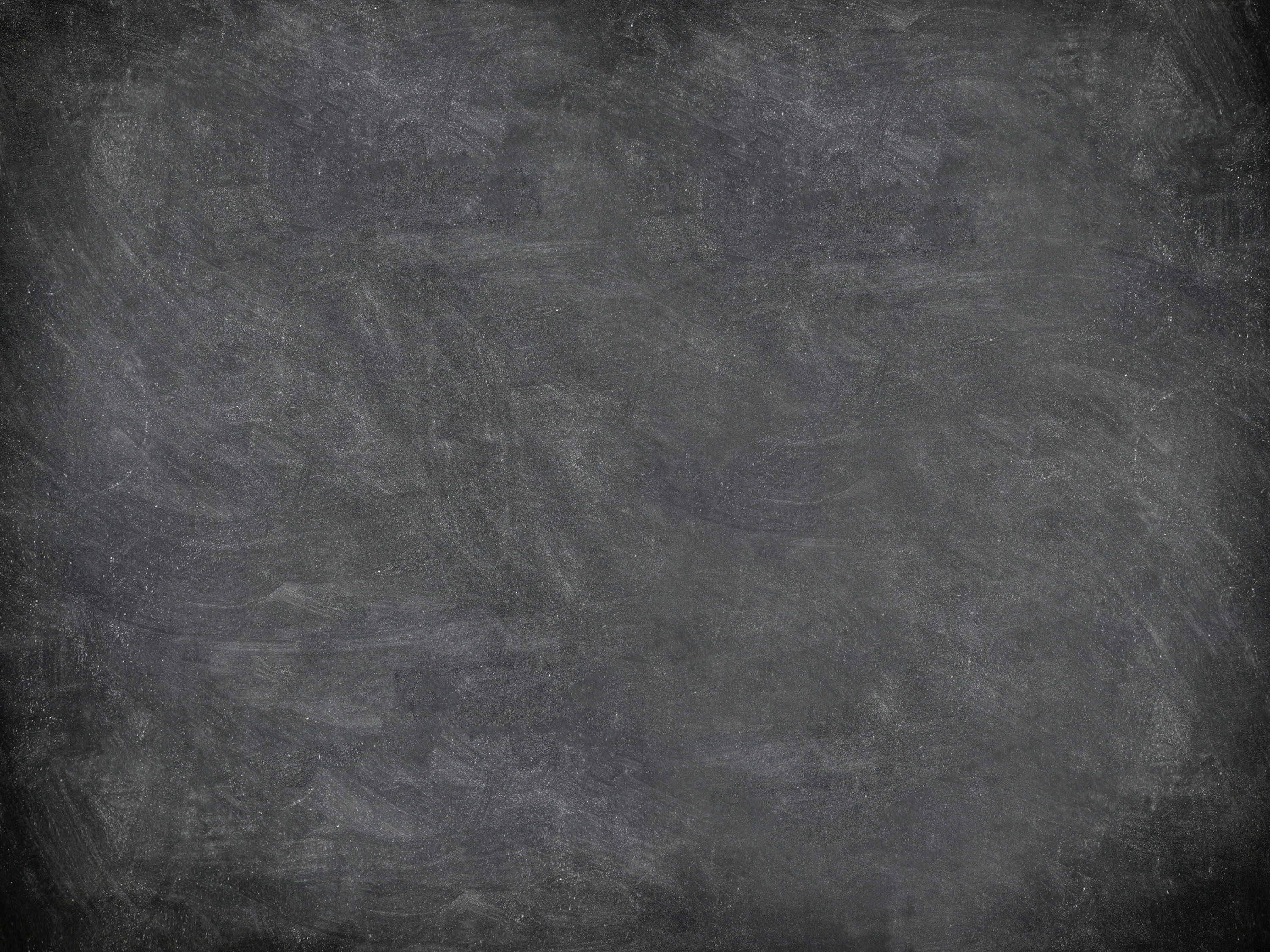 1
감사합니다
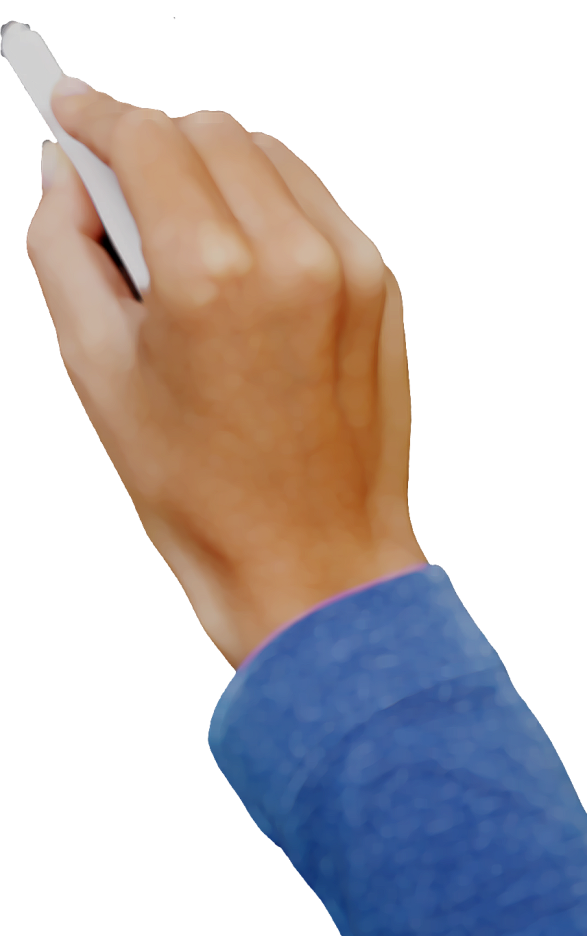